Programa de Coaching Gerencial aplicado al Banco de Occidente
Angélica escobar velásquez
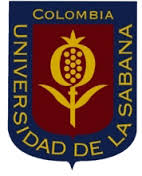 UNIVERSIDAD DE LA SABANA
Especialización en Gestión para el Desarrollo Humano en la Organización
Bucaramanga
2015
SITUACIÓN
Banco de Occidente se encuentra desde el 2014 en un proceso de cambio en la estrategia corporativa. Para esto, se ha contratado a una firma que los asesore para construcción de los pilares en Estrategia, Métrica, Capacidades y Gente. La Mega para la organización es: al 2024 tener el 15% de utilidades del sistema financiero y ser el tercer banco en participación de activos. Actualmente, se encuentran en la variable Gente y para esto se requiere una intervención en Coaching Gerencial, como primera fase se determina abordar los Segmentos Core del negocio e involucrarlos en el proceso de cambio.
Estrategia
Metodología
GENTE
Métrica
Capacidades
Segmentos CORE del Negocio
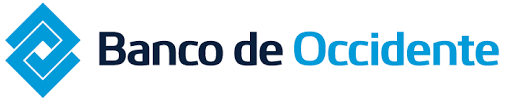 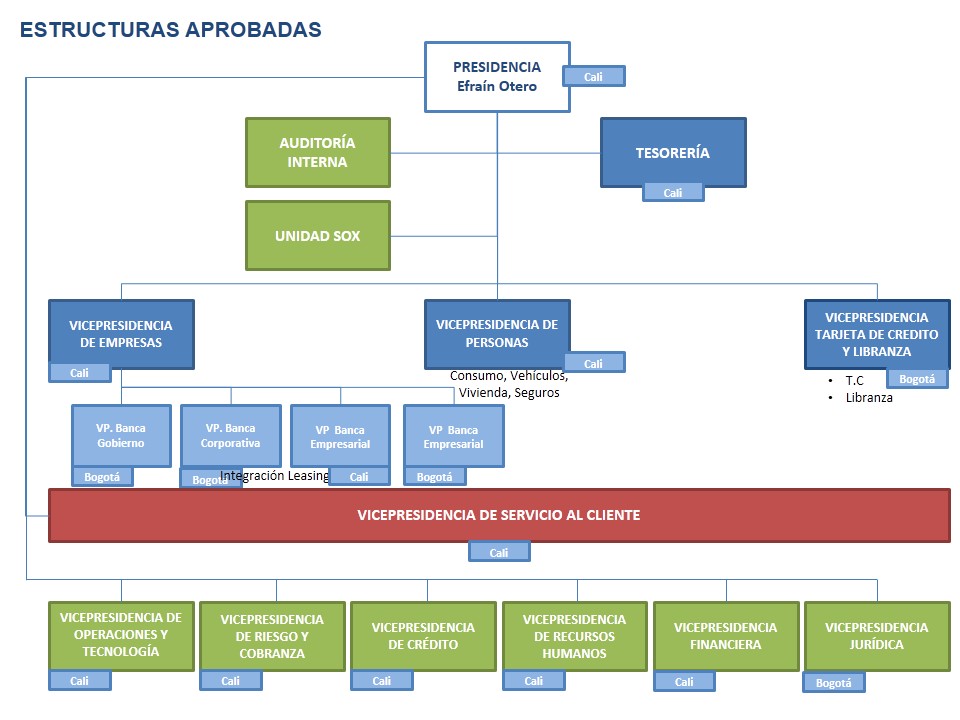 Competencias Básicas del Coach
Coaching Organizacional
El poder de la conversación / Preguntas Inteligentes y poderosas
Modelos Mentales Creencias y Paradigmas
Incertidumbre
Diversidad Generacional
Cambio: despidos
Ansiedad
Negativismo
Transformación Cognitiva y Comunicativa
Creencias de Éxito
Somos la mejor entidad financiera para trabajar
Mi cargo es fundamental para el logro del cumplimiento de la meta
No vendo… permito cumplir los sueños, no es un crédito… es una persona y la convicción de servir al otro
Existen programas de capacitación para adquirir el conocimiento y profundizar, lo cual me dará seguridad
!HOY CREO!
Contamos con respaldo del Grupo Financiero más sólido del país
No ha sido el primer cambio y los resultados de los anteriores han sido exitosos
Me valoran por lo que soy, reconocen desde mi ser las fortalezas y oportunidades de mejora y transformo en función de eso
La organización busca el bienestar y calidad de los funcionarios y sus familias
Hago parte de la construcción de País
Venimos preparándonos para el cambio y somos capaces de asumirlo
Genero extra milla o valor agregado como factor diferenciador
Aprovecho el espacio para gestionar el conocimiento
Tengo el talento y cumplo con el perfil para asumir el rol y las funciones de acuerdo a los lineamientos de la organización.
El cambio genera innovación y transformación, significa nuevos conocimientos y aprendizajes.
Encuentro en los lideres COHERENCIA
HOLOGRAFIAS
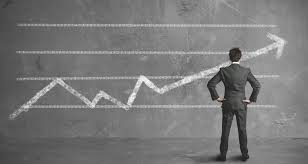 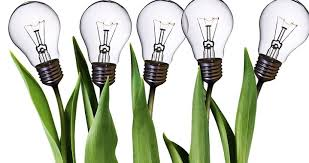 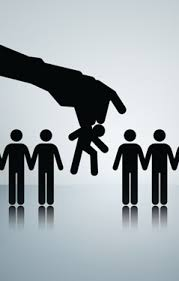 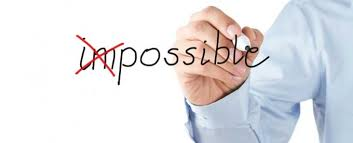 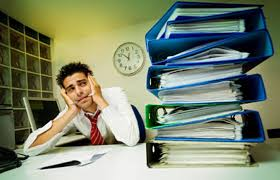 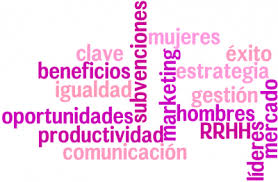 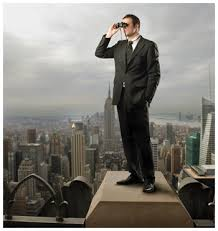 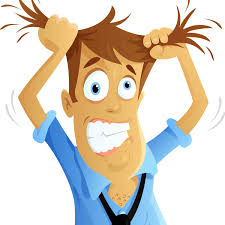 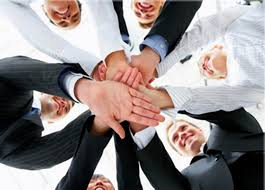 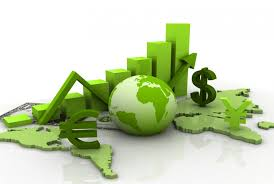 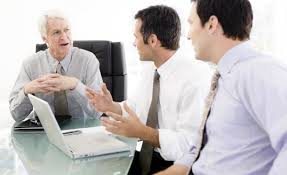 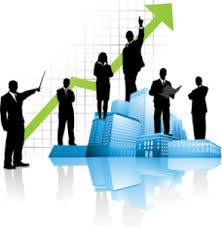 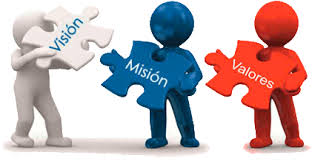 Holografías Banco de Occidente
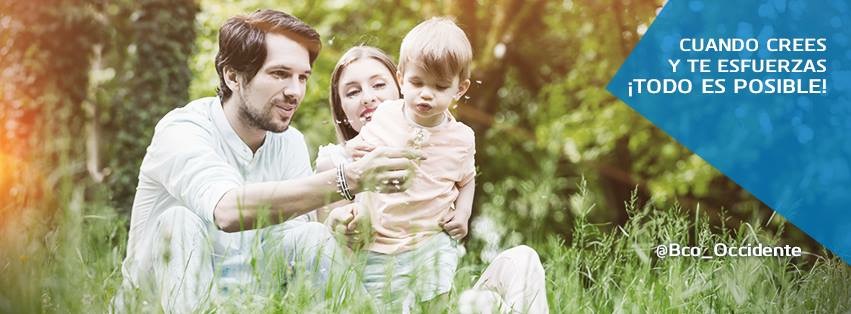 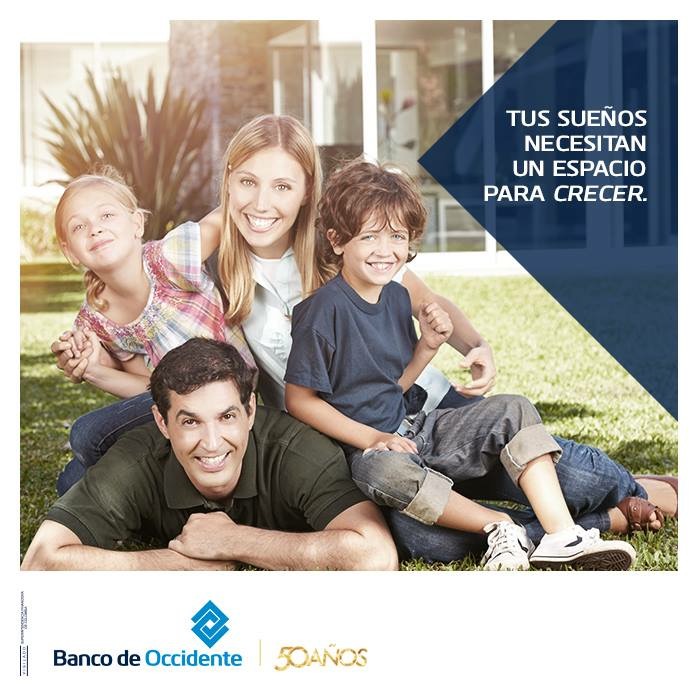 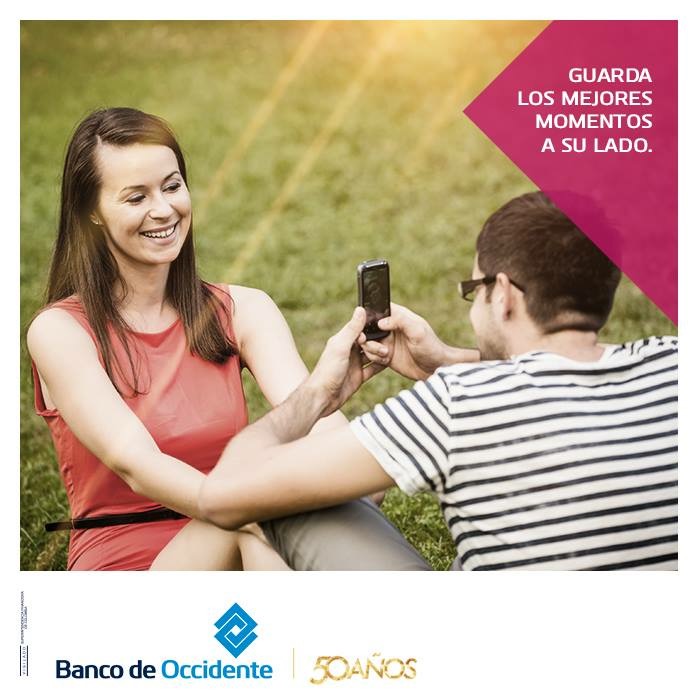 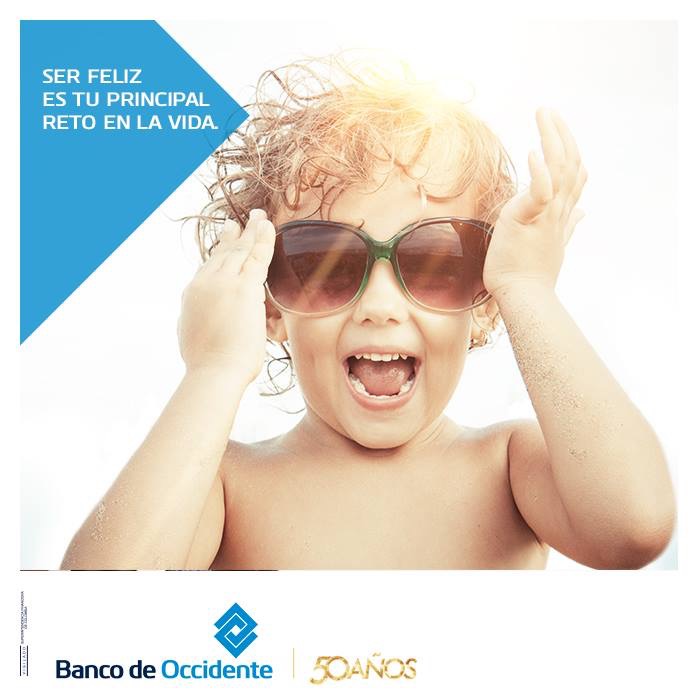 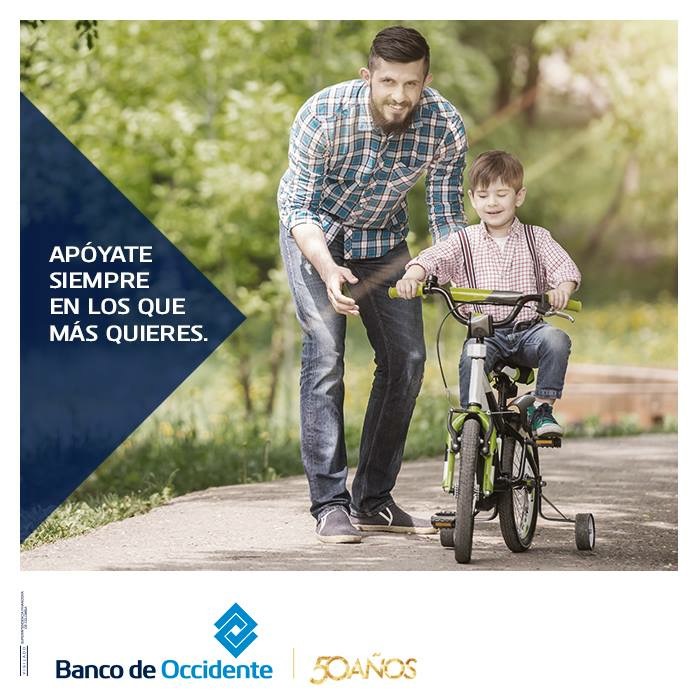 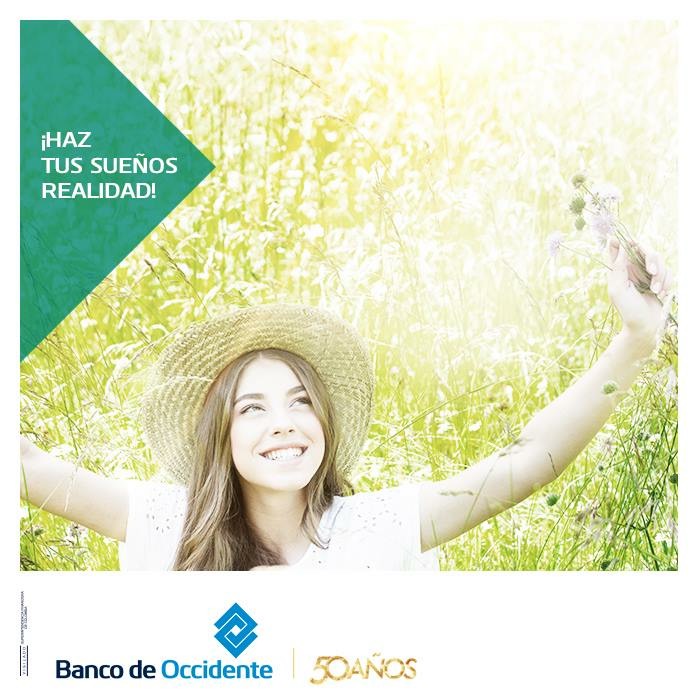 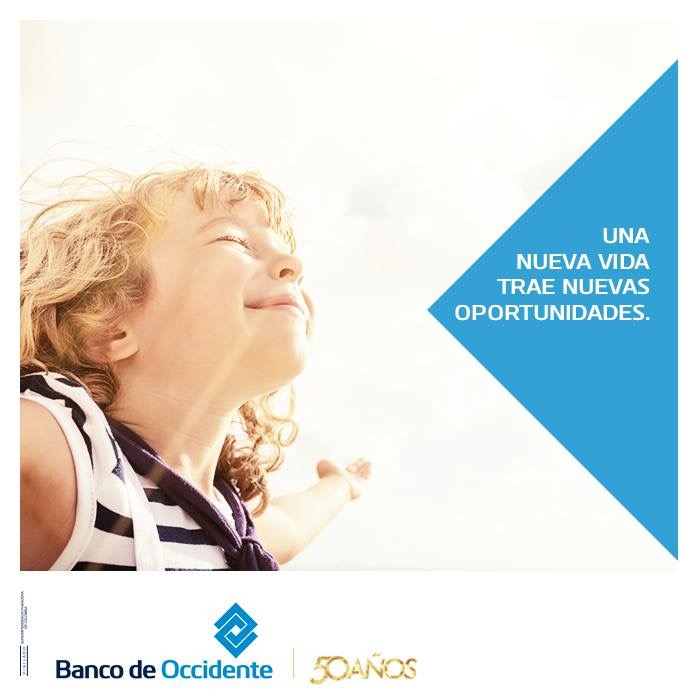 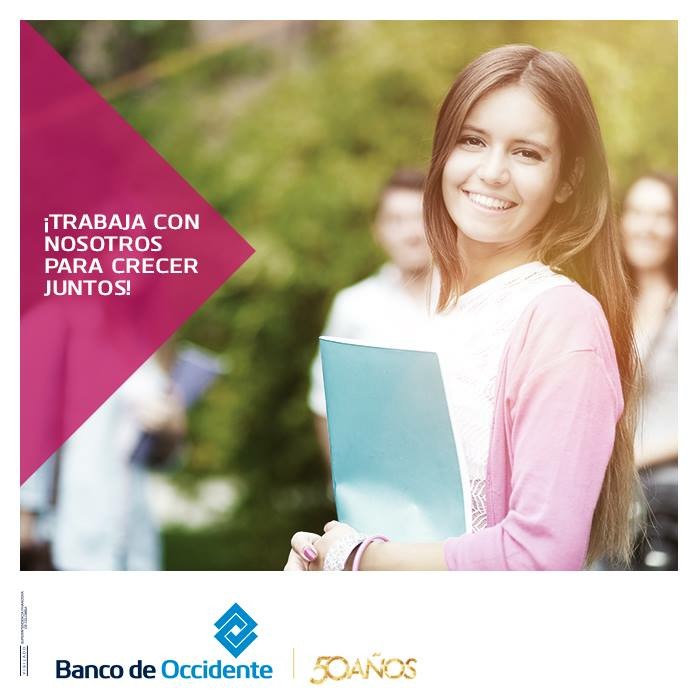 Gerentes a Coaches
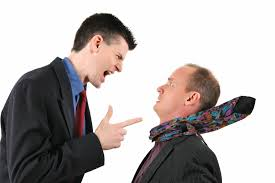 Vinculación de la misión, visión y Valores de la organización.
Concentrarse en la persona, brindar las herramientas para manejar las situaciones problema por sí mismo.
Delimitar los tiempos y tratar cuestiones específicas, cuyos resultados son medibles. Análisis real de las debilidades y fortalezas de una persona. Proceso orientado a la acción.
Desarrollar la creatividad en las personas, las motiva a ser más flexibles, a adaptarse a situaciones nuevas, alto impacto en la organización.
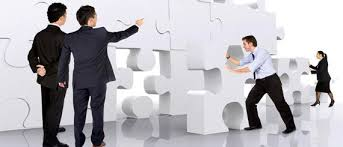 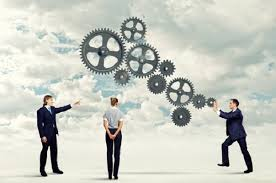 Coaching de Equipos
Coaching de Equipos
Clima Laboral: Equipo cuya dinámica en sus relaciones,  se basa en aspectos positivos, genera más bienestar y moral.
Volumen de Ventas: crecimientos en metas comerciales de alto impacto en la organización 
Participación en mercados: focalización en el cliente, identificación de necesidades y oportunidades, solución de conflictos, desarrollo de programas y alternativas, empoderamiento y liderazgo, aumento en la rentabilidad, soporte y apoyo para otros, 
Comunicación: Alineación de los objetivos, calidad y garantías otorgables, acompañamiento comercial.
Coaching Comercial
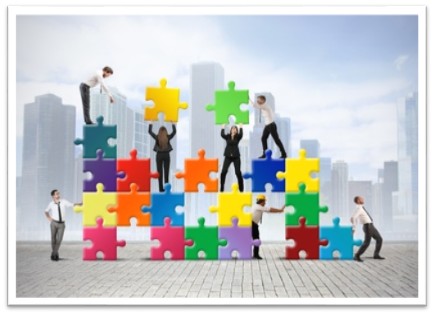 CLIENTE
Métricas
Mantenimiento
Comunicaciones
Bibliografía
Amador, Pedro (2014). Conversaciones de Coaching. Para mejorar en nuestra vida. Creative Commons.
Cardon, Alain, 2003 Coaching de equipos, Planeta D´agostini, Barcelona, 2005. (original, editions D´organization, Paris.
Catalao, J.A., Penim, A.T, Herramientas de Coaching, Lidel, Lisboa, 2009
Competencias claves del Coaching (2000). ICF. International Coach Federation. www.Coachfederation.org. Argentina.
Dilts, R.B (1998) Creación de Modelos con PNL: Un método para adquirir las habilidades que definen a la persona con éxito. Ediciones Urano.Barcelona.
Material de Clase (90 Horas – Coaching Gerencial) www.VirtualSabana.edu.co
Parra, Ares, Antonio (2012) Coaching. Texto en Pdf consultado vía Web el día 20 de Julio de 2015.